स्वयंचलित आकाशकंदिल बनवणे
साहित्य
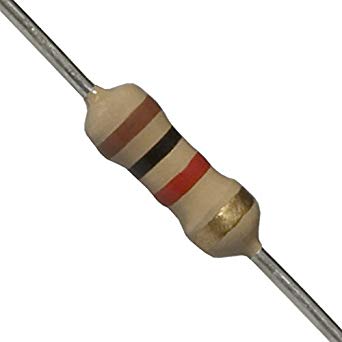 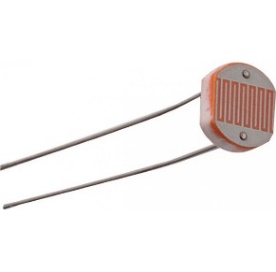 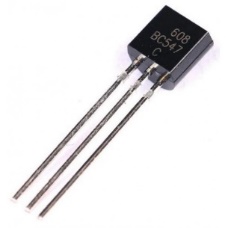 रेसिस्टर 1k Ω
एल डी आर
BC  547 Transistor
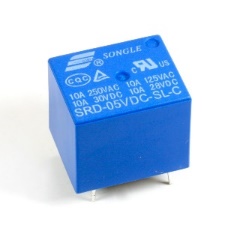 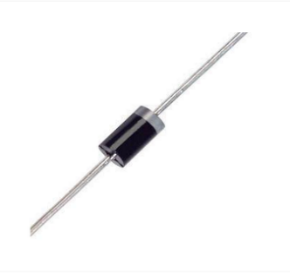 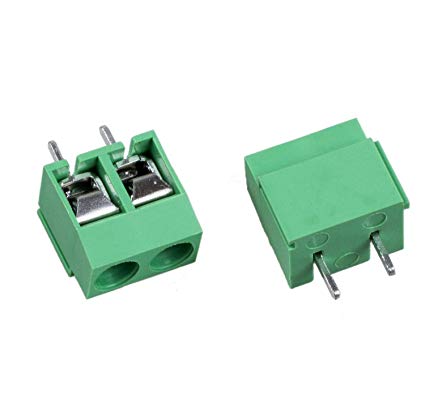 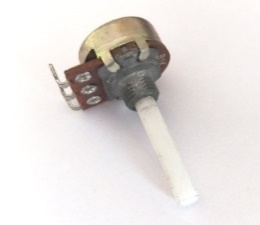 रिले 5V
कनेक्टर
IN 4007 डायोड
पोटेनशिमेटेर 10kΩ
साहित्य
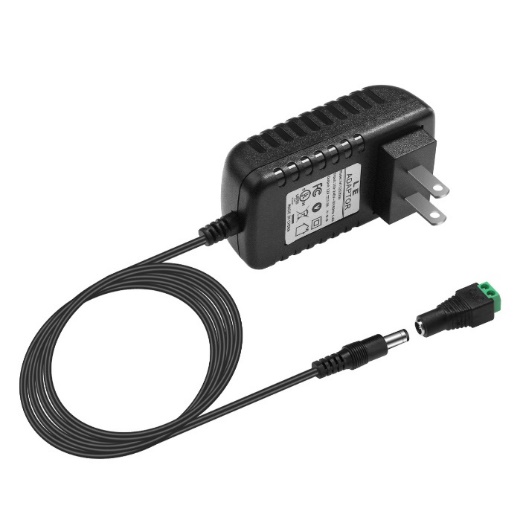 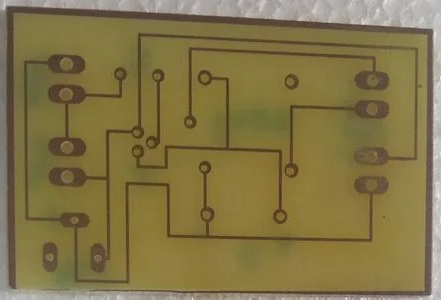 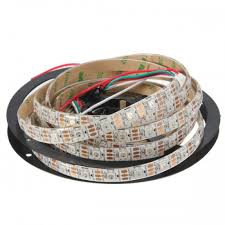 12 v अडपटेर
पी सी बी
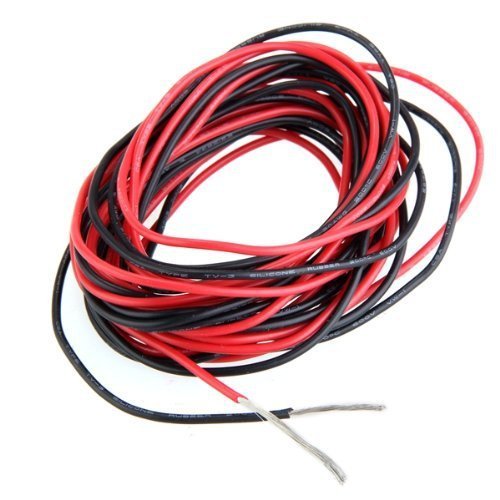 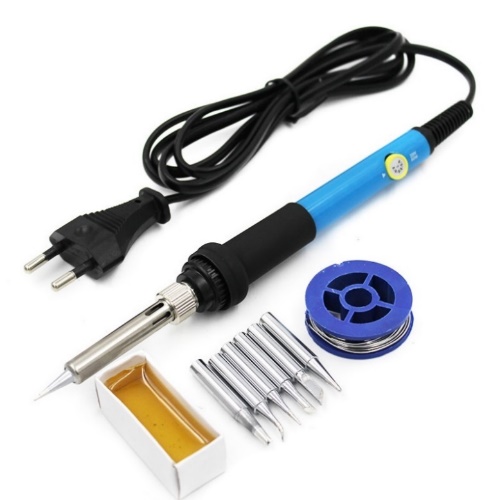 एल ई डी स्ट्रिप
वायर
सोल्डरिंग गन आणि मेटल
PCB सर्किट डायग्राम
Relay
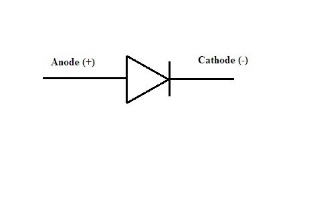 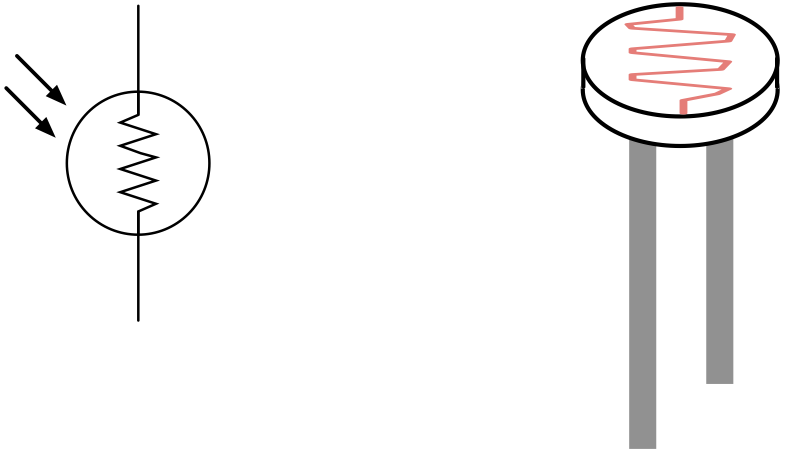 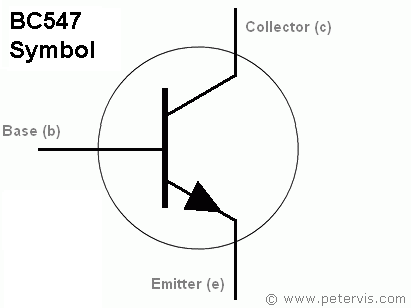 5V Supply
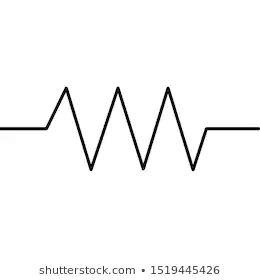 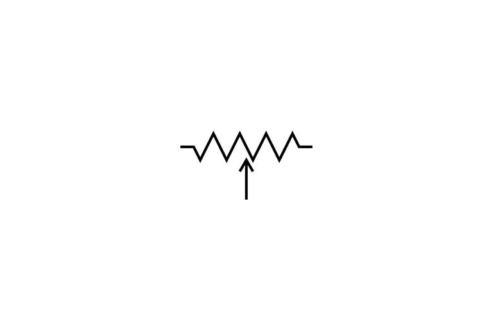 स्टेप 1 -
सगळे साहित्य घ्यावे . चित्रात सर्व साहित्य आहे याप्रमाणे घेणे .
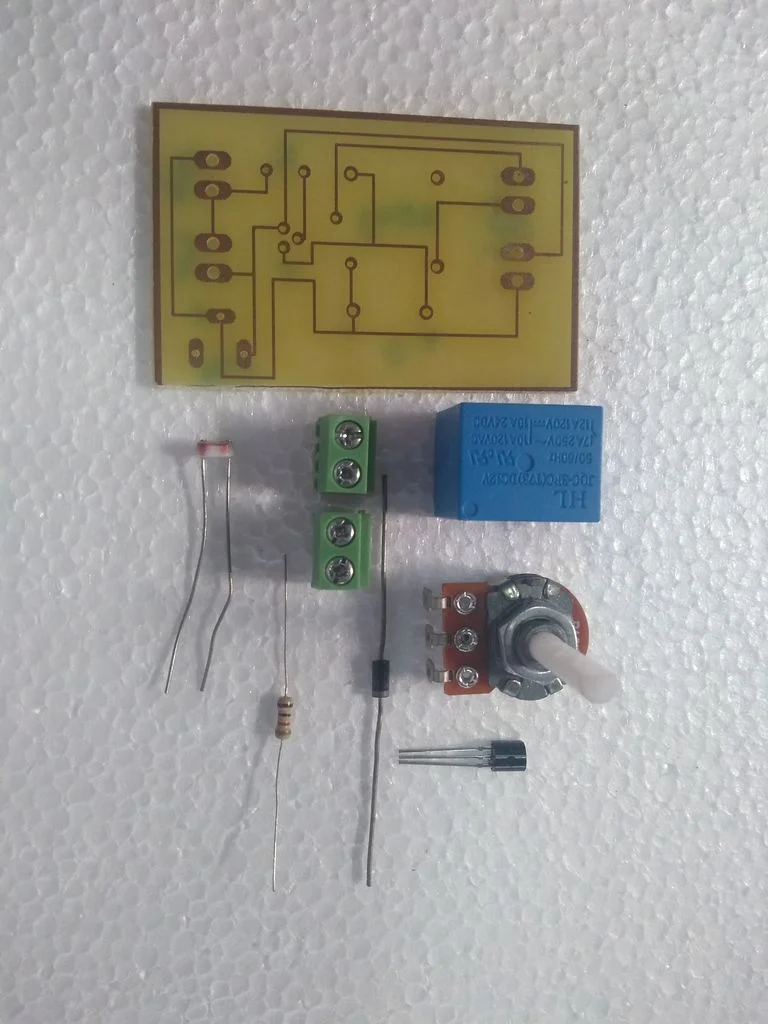 स्टेप 2 -
एक एक करून सगळे साहित्य लावून घेणे आणि त्यांना सोल्डरिंग करणे .
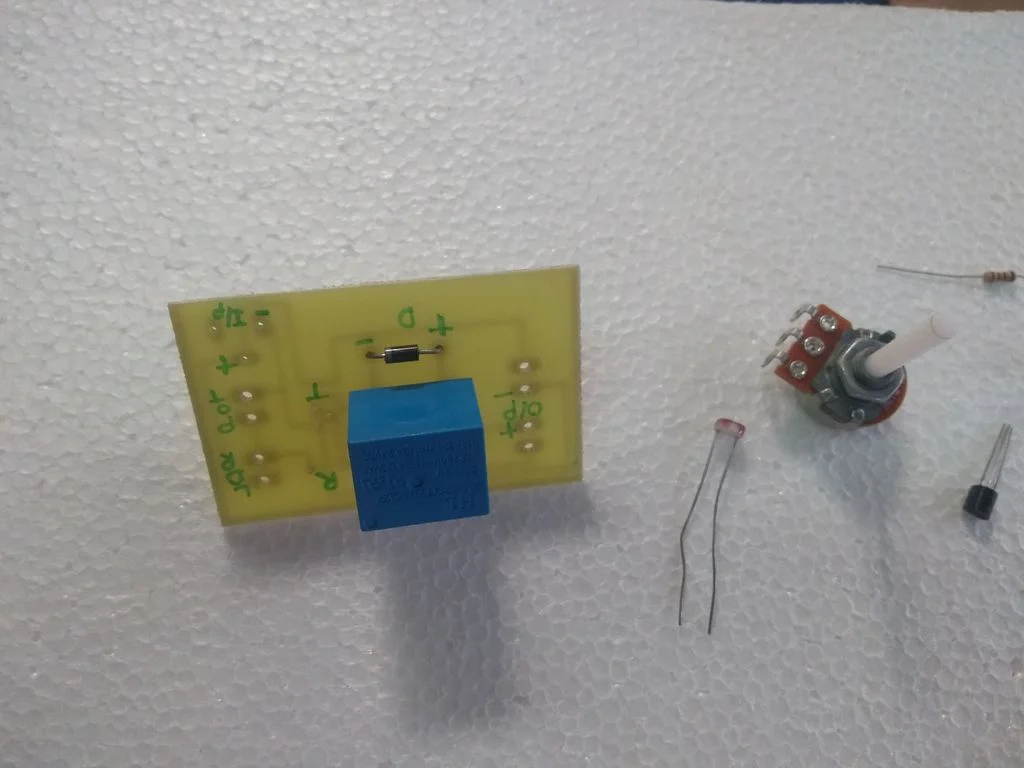 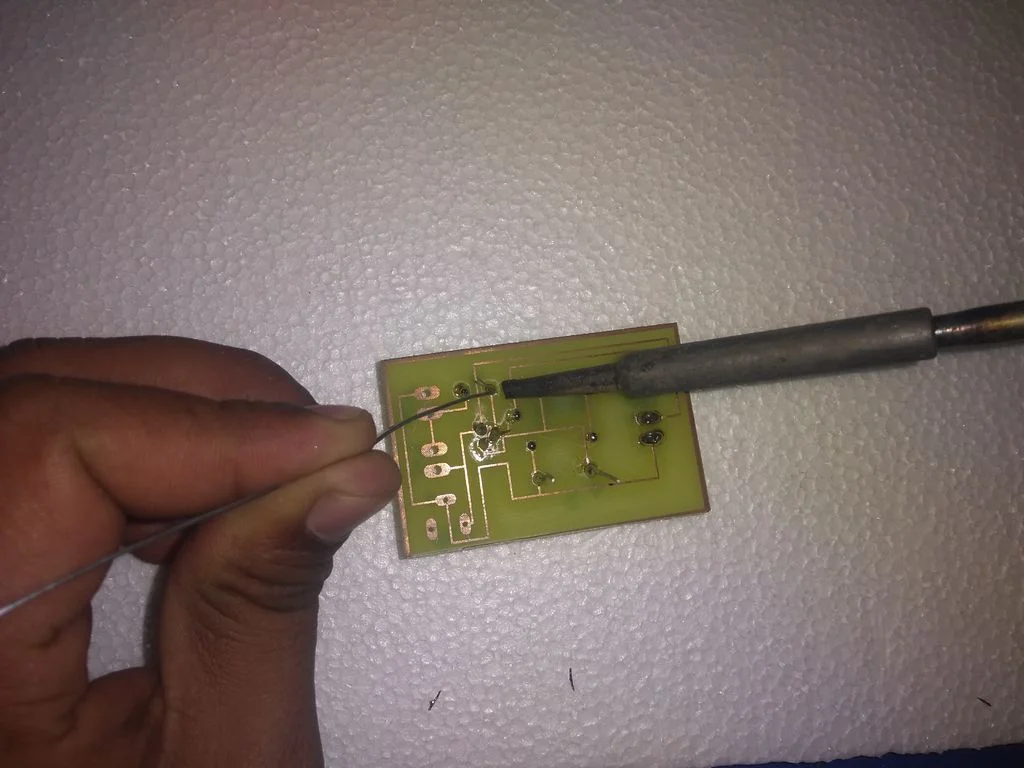 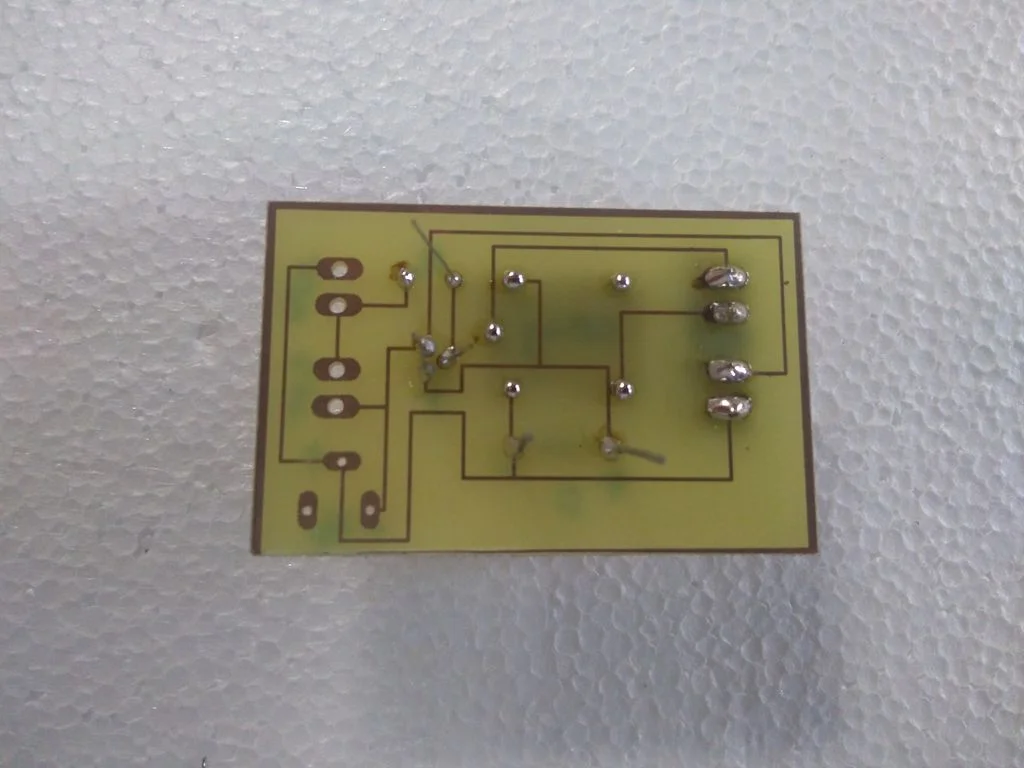 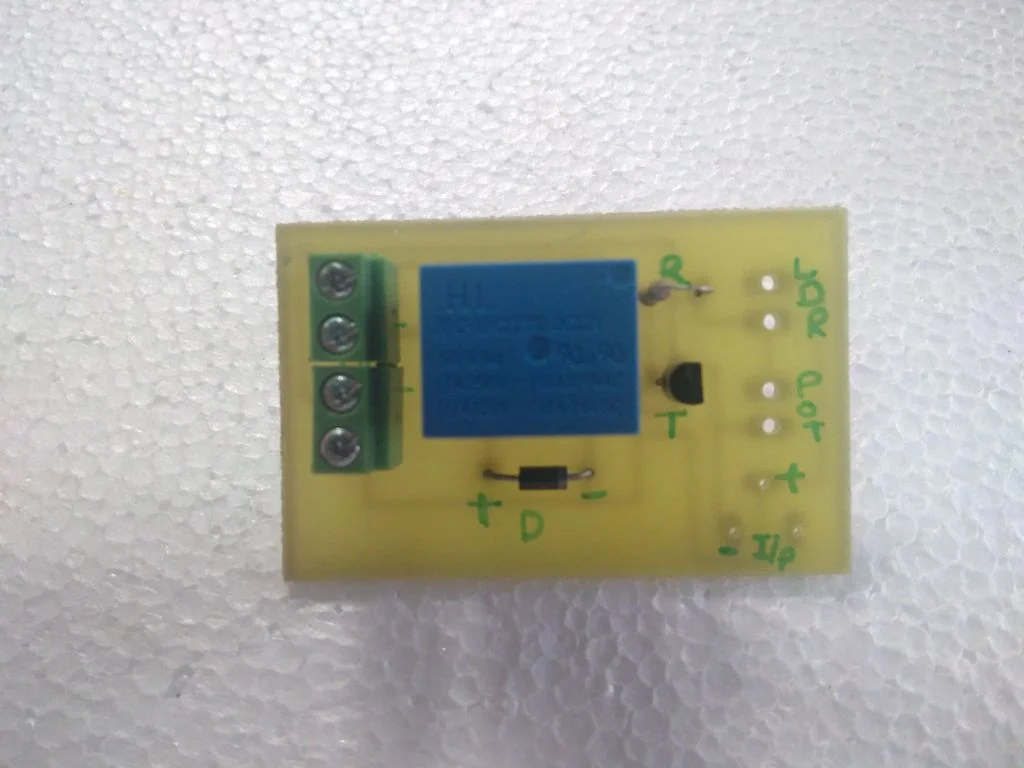 स्टेप 3 -
आता एलडीआर आणि पोटेंशोमीटर वायरला लावून २ पिन कनेक्टरनी ते पीसीबीला लावून घ्यावा.
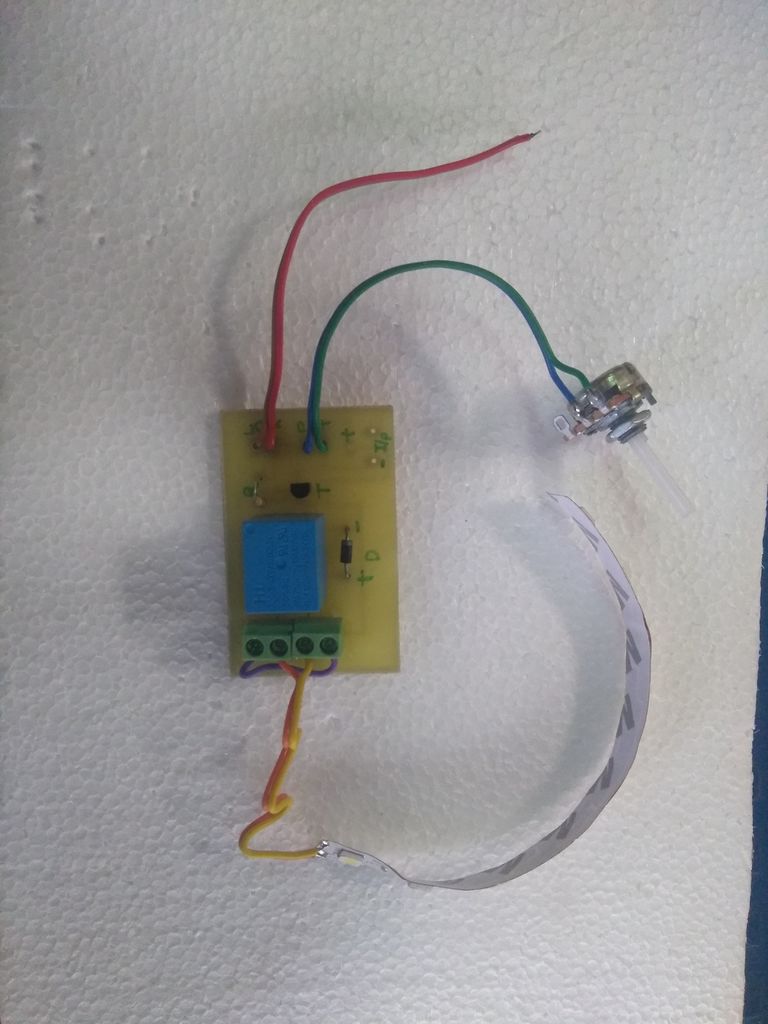 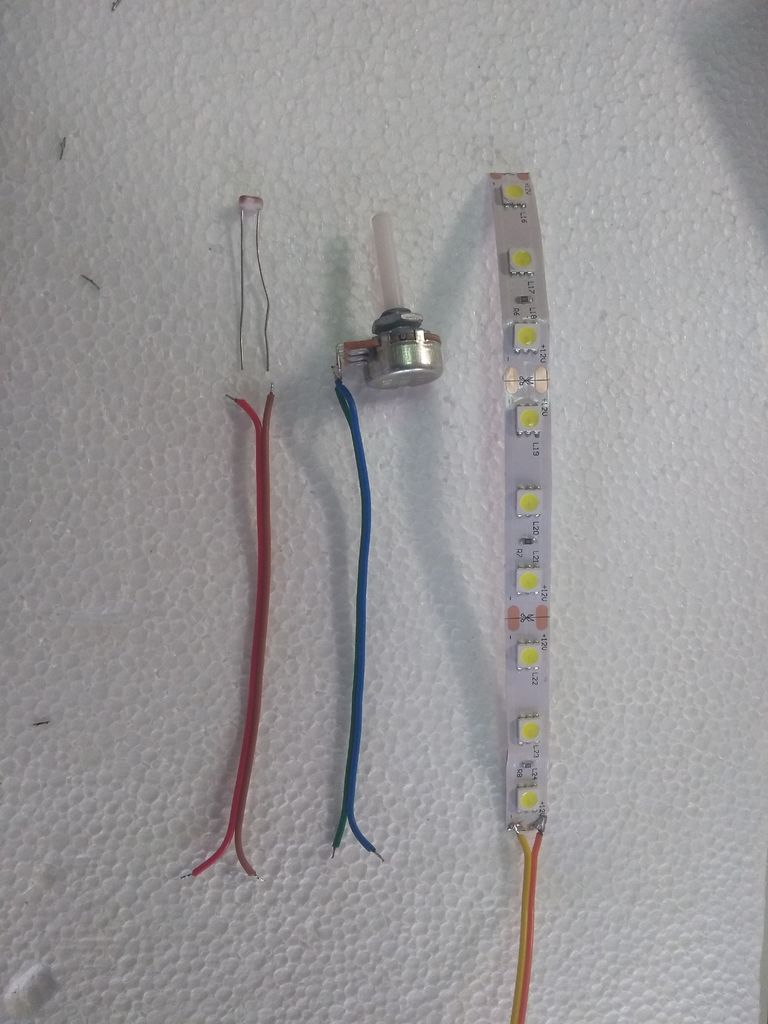 स्टेप 4 -
आता आउटपुट म्हणजेच एलईडी स्ट्रिप लावून घ्यावी. चित्रात दाखवल्याप्रमाणे आउटपुटच्या पॉजिटिवला एलईडीची पॉजिटिव लावावे. आणि आउटपुट नेगेटिवला एलईडीचे नेगेटिव लावावे.
आणि बाकी दोन चित्रात दाखवल्याप्रमाणे शॉर्ट करून घ्यावे.
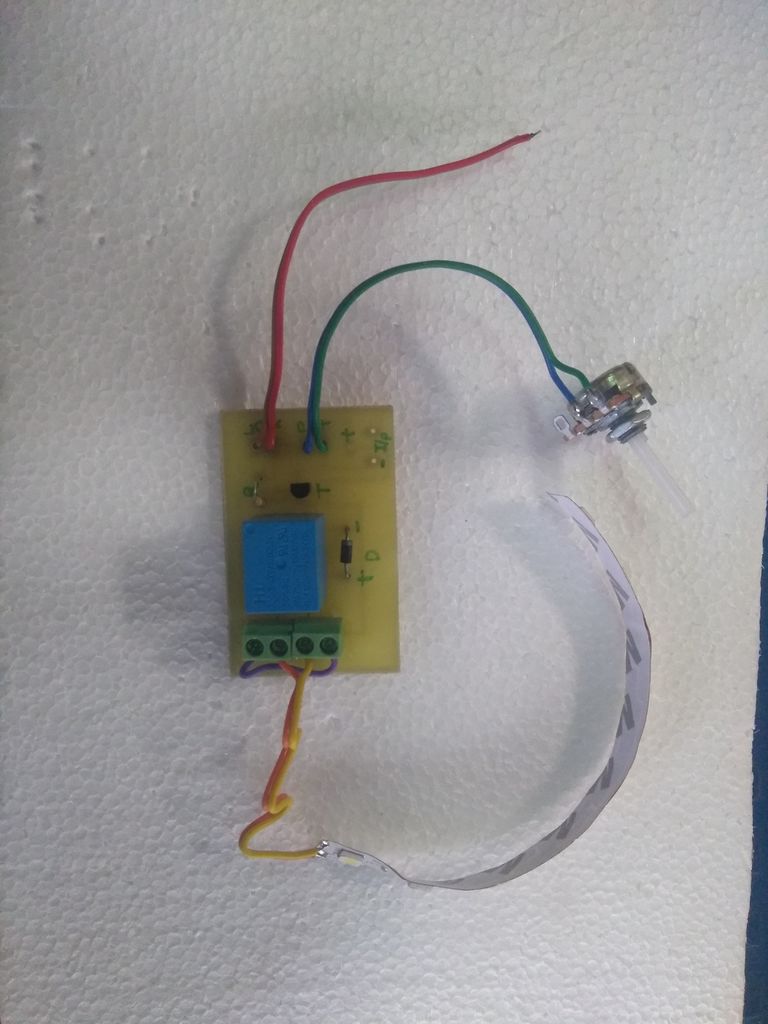 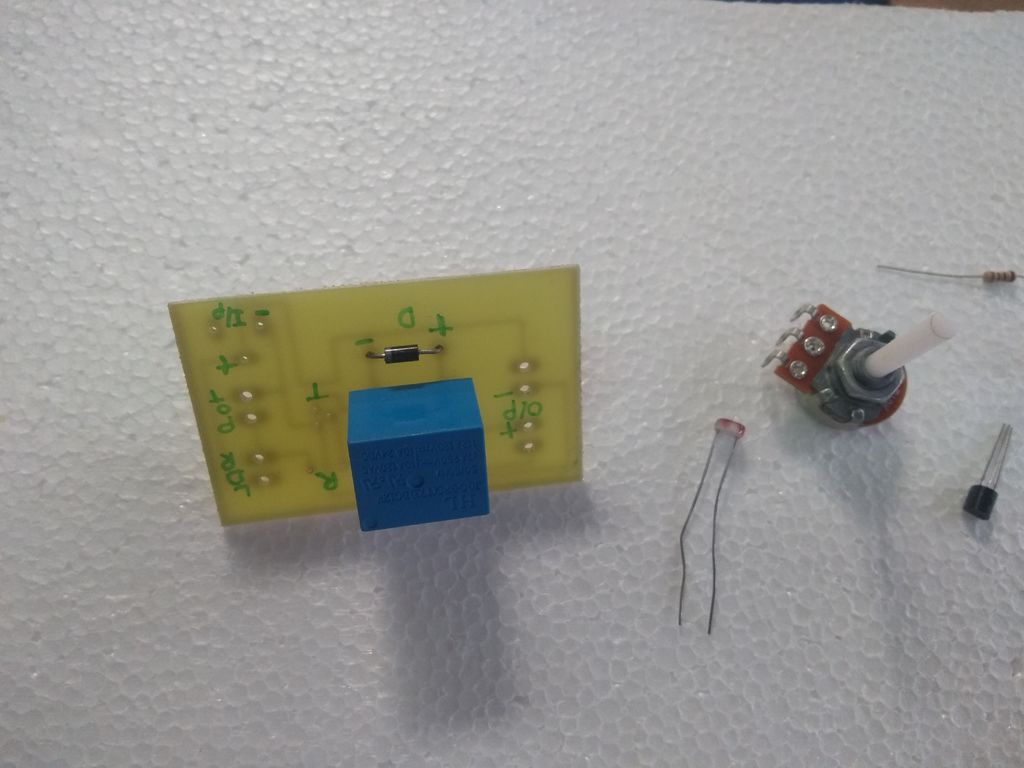 स्टेप 5 -
हे सोल्डरिंग केलेले पार्ट्स एकत्र एका ठिकाणी ठेवण्यासाठी लेझर कटर या मशीनचा वापर करून आपल्या प्रकल्पासाठी आकाशकंदील कापून घ्यावा. 
त्यासाठी डिझाईन कोरेल ड्रॉ या सॉफ्टवेअरमध्ये करून घ्यावी.
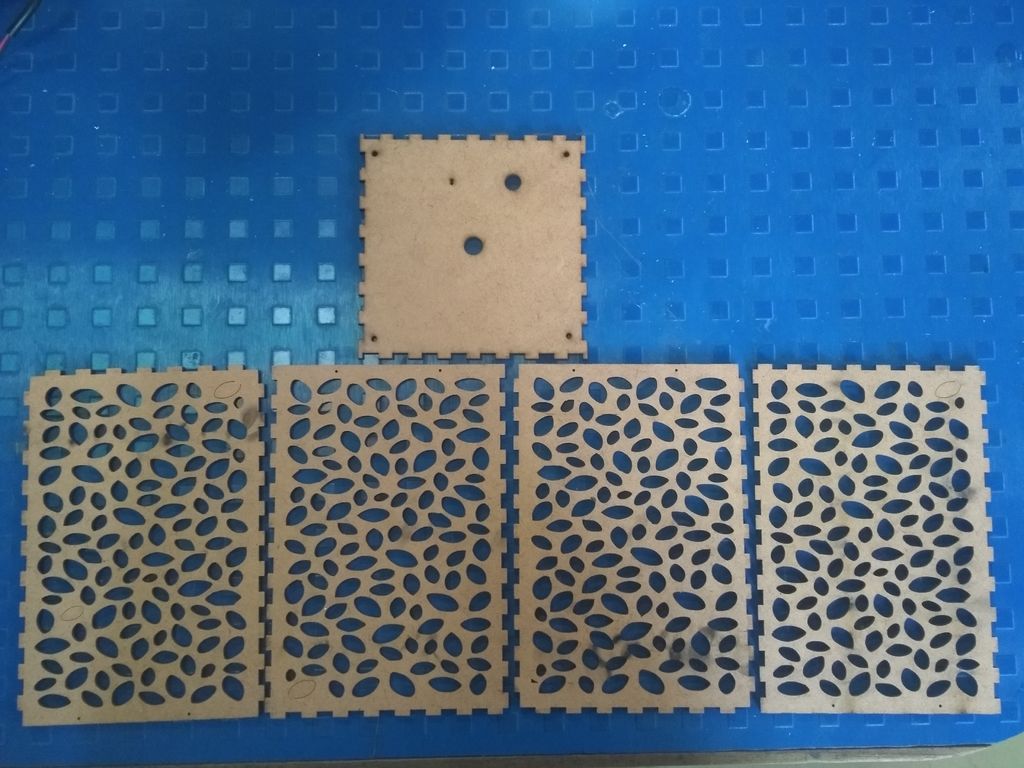 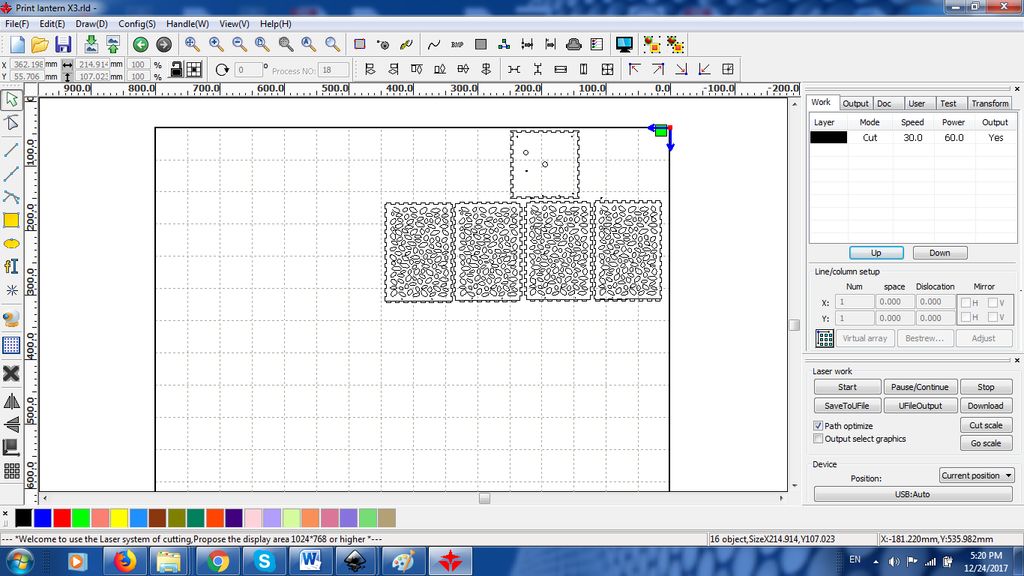 स्टेप 6 -
चित्रात दाखवल्याप्रमाणे इलेक्ट्रॉनिक्स पार्ट आकाशकांदीलाच्या वरच्या प्लेटवर लावून घ्यावे.
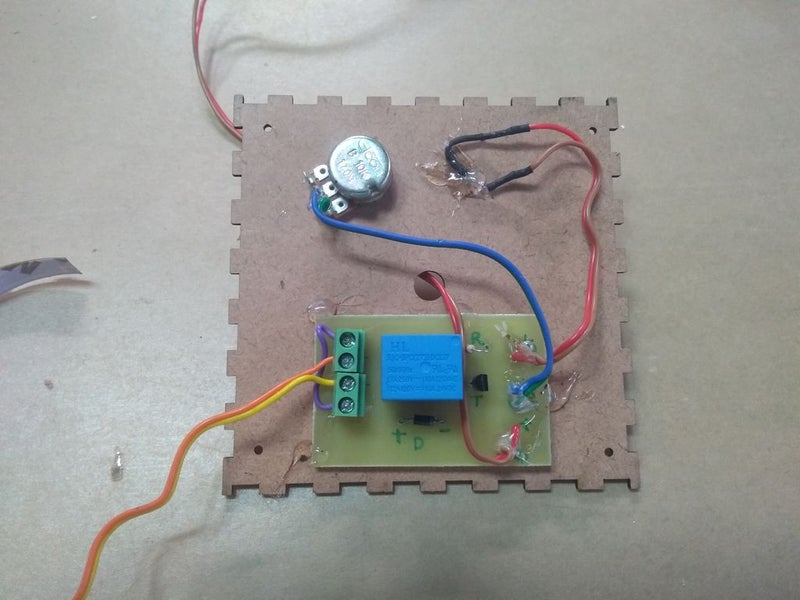 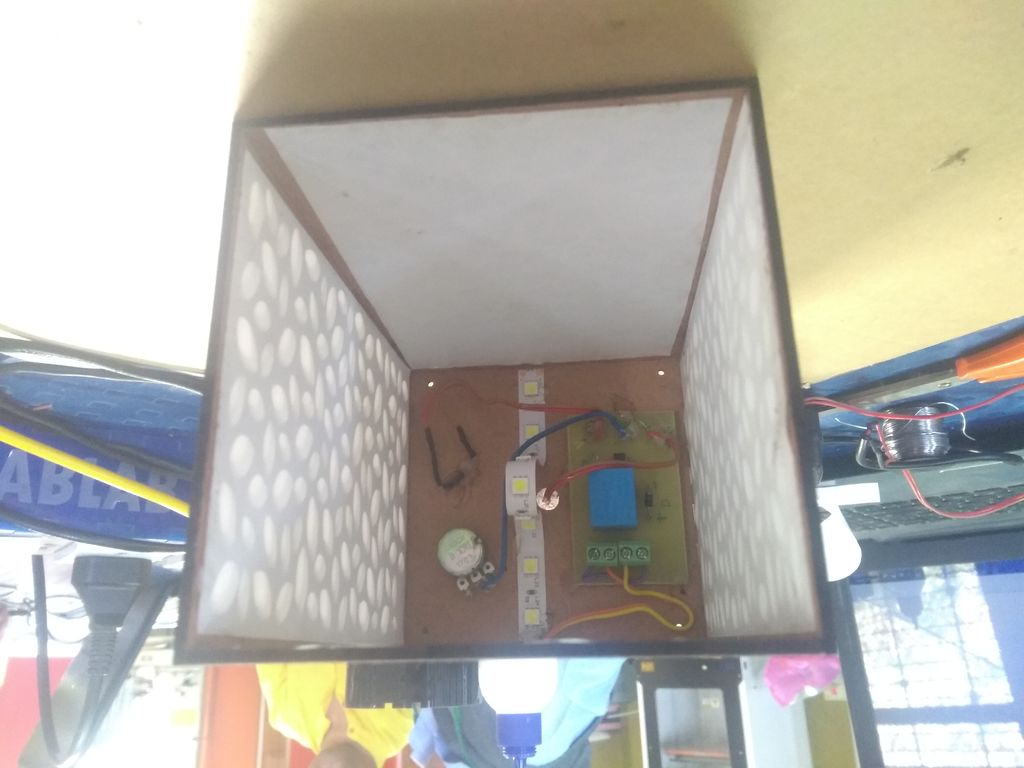 स्टेप 7 -
आकाशकांदीलाला आपल्याला पाहिजे तसे सजवा.
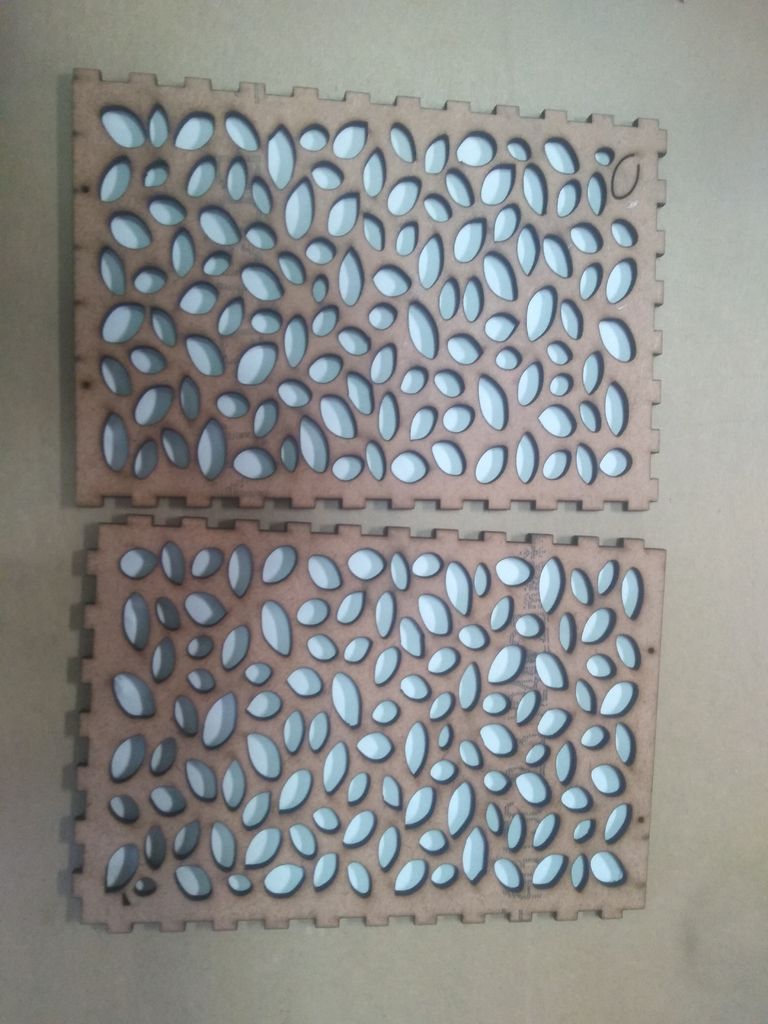 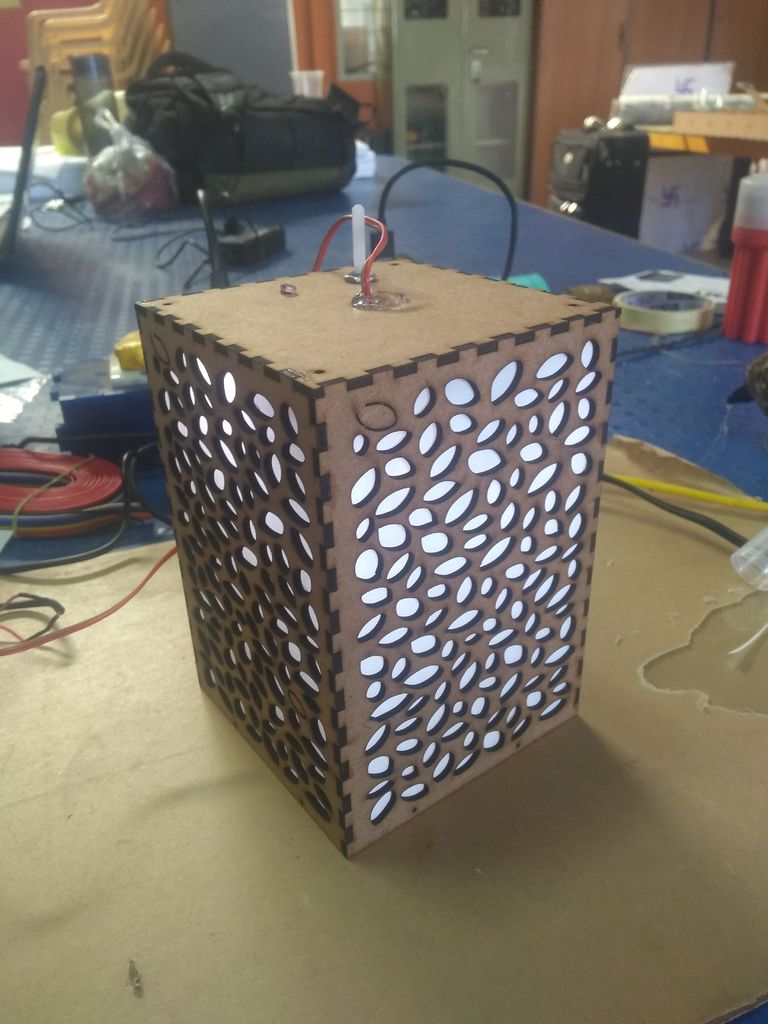 धन्यवाद